2nd Corinthians
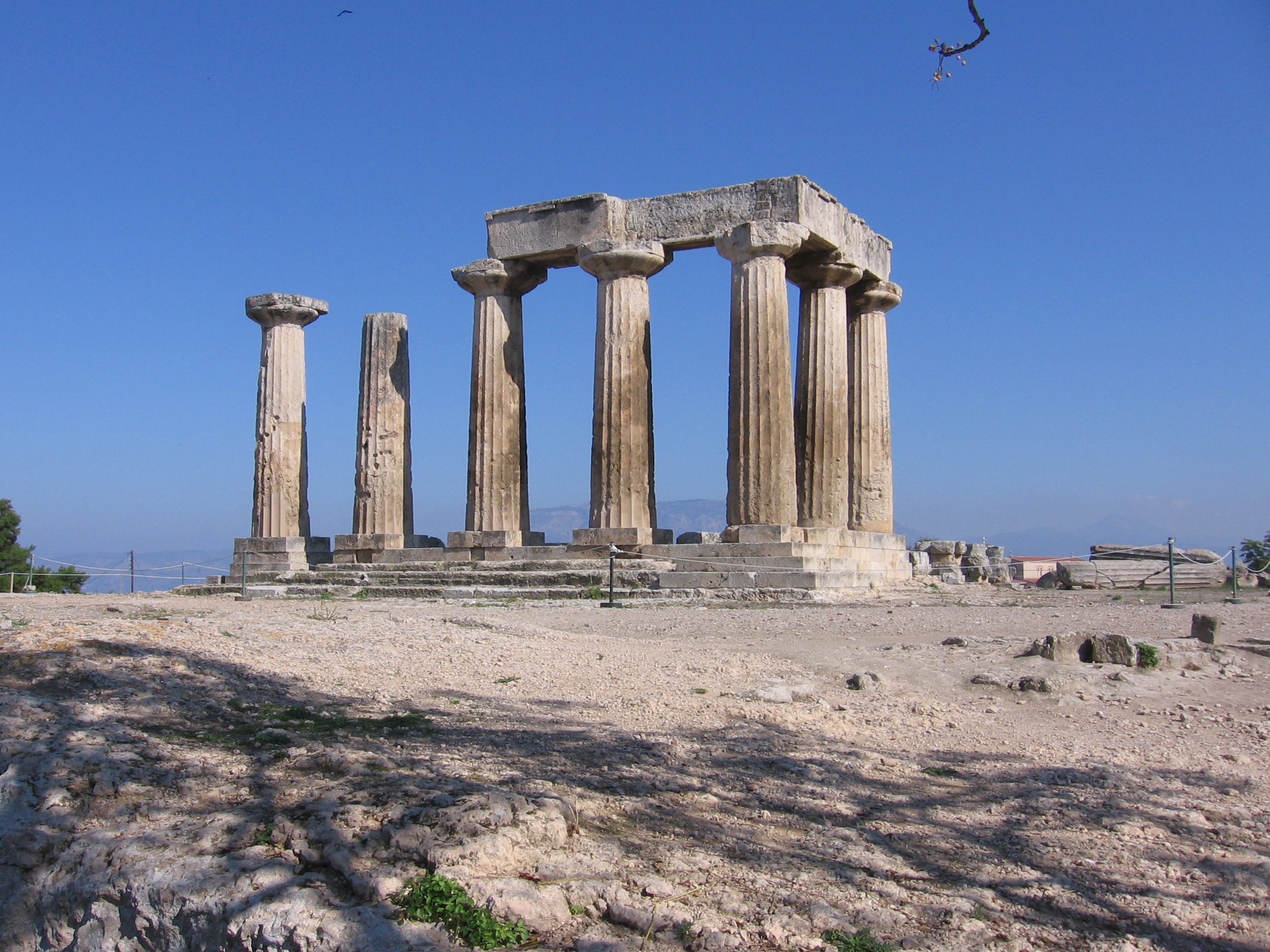 Uc merced
Winter, 2024
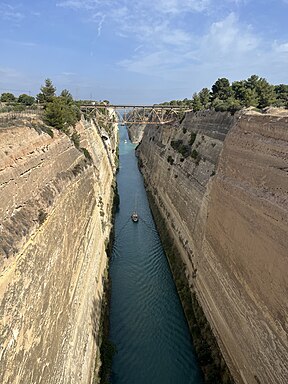 Corinth Canal
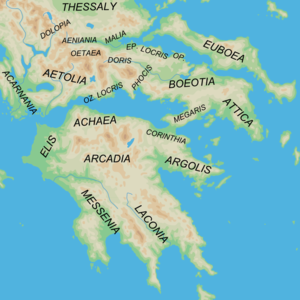 Isthmus of Corinth
Background in Corinth
Roman city
Very prosperous and wealthy
Very worldly  Much pagan worship
Background in the church in Corinth
1 Corinthians:
Divisiveness
Sexual immorality
Pagan worship tolerated
Lawsuits among believers
Chaos in worship, abuse of Lord’s Supper
Doubts about the resurrection!
Context of 2 Corinthians
“Painful visit” of AD 56
“Severe Letter of AD 57
Some repentance (2 Cor 7)
Paul’s last visit in AD 57/58
Presence of Judaizing “super-apostles
Purpose of 2 Corinthians
I. To defend Paul’s apostolic authority

II. To oppose the influence of the Judaizing “super-apostles” 

III. To explain and defend Paul’s New Covenant ministry
Outline of 2 Corinthians
Outline of 2 Corinthians:
I. 1:1-2:13  Introduction and defense of Paul’s apostolic ministry
II. 2:14-7:4 Paul explains his ministry of the New Covenant.
III. 7:5-9:15  Titus brings news from Corinth. Paul’s response. Collection for the Jerusalem Church.
IV. 10:1-13:14 Paul defends his ministry and prepares the Corinthians for his 3rd visit.
2 Cor 1:1-7  Comfort
Suffering  ↔  Comfort

Comfort 9 times!

Where does your comfort come from?
2 Corinthians 1:8-11
Paul: I despaired of life!    But…
But now I am happy…  I have learned to rely on God.

Q: Do you want to learn to rely on God?  Are you sure?
2 Corinthians 1:12-2:4
Paul explains his plans

I am not being fickle!
I had my reasons—I did not want to hurt you.

My yes is yes!
2 Corinthians 2:5-11Restore the Brother
Church discipline/disfellowship
Purpose: to protect the purity of the church and to restore the offender to faith

Paul:  v. 7 Forgive and comfort him.
v. 8 Reaffirm your love for him.

Do not give Satan a foothold.  We know his schemes
2 Corinthians 2:14-17The Aroma of Christ
Christians are part of a triumphal procession

We spread the aroma of Christ.

Death to some.
Life to others.
Triumphal Procession
Discussion Questions
How has God comforted you?

How will you learn to rely on God? (trials?)

How have/will you spread the aroma of Christ?
2 Cor 2:14-17 (cont.)
Q: What do you smell like? What aroma are you putting out?

v. 16 A rhetorical question:  Who is adequate?

v. 17 The super-apostles think that they are adequate to the task.  That is the problem!
2 Cor 3:1-6
The super-apostles:  Paul, where are your letters of reference?

Paul:  You Corinthians ARE my letter of recommendation!

Written on the tablets of hearts, not on stone (Law, Moses)
Confidence!
2 Cor 2:16  Paul: Who is competent/equal to the task?
2 Cor 3:4 Paul: We are confident!
I am confused!

Q: Are you confident?
Q: Where does your confidence/competence come from?
Confidence!
2 Cor 3:5  Our competence comes from God.

The theme of 2 Cor 2:14-7:4

“He has made us competent as ministers of the New Covenant… by the Holy Spirit.
2 Corinthians 3:7-11
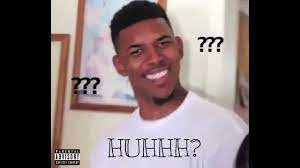 …the ministry that brought death.  Huhhh????

What is this ministry?
The Ministry That Brought Death
v. 9 that brought condemnation.

Romans 7:13, Romans 5:20.

v. 7 “engraved in letters of stone..,”
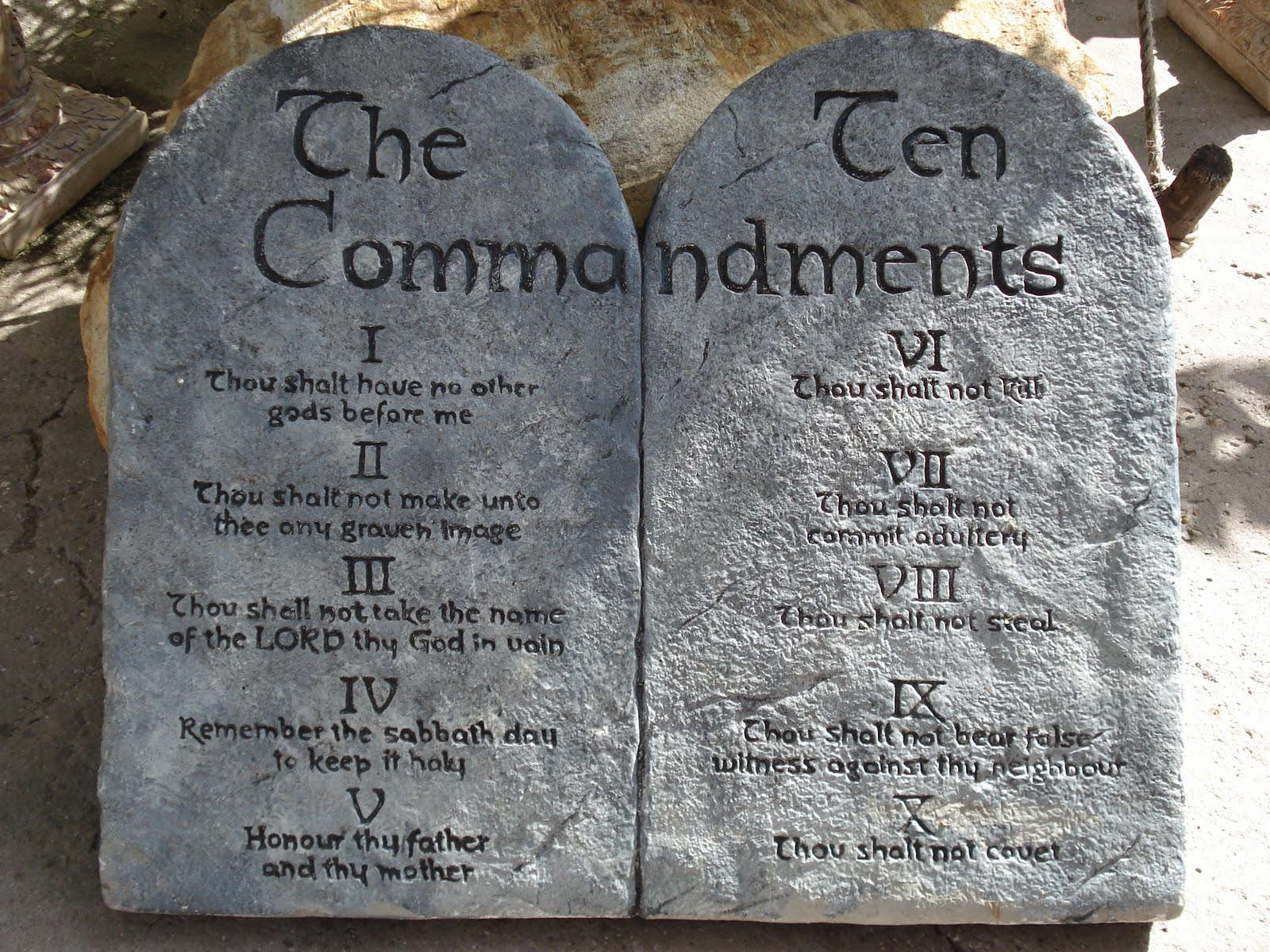 The Ministry That Came With Glory
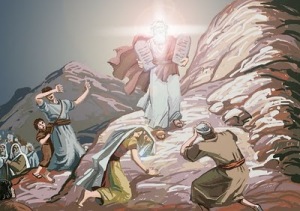 2 Cor 3:7, 11  transitory glory
fading glory

glory = doxa
Surpassing Glory
v. 8  The ministry of the Holy Spirit will be even more glorious.

Why glorious?

v. 9  It brings righteousness

v. It lasts… It is not transitory.
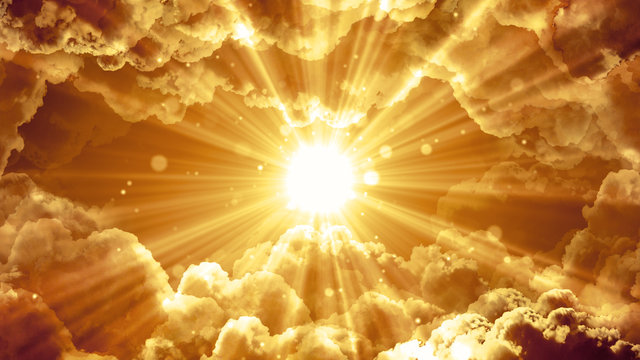 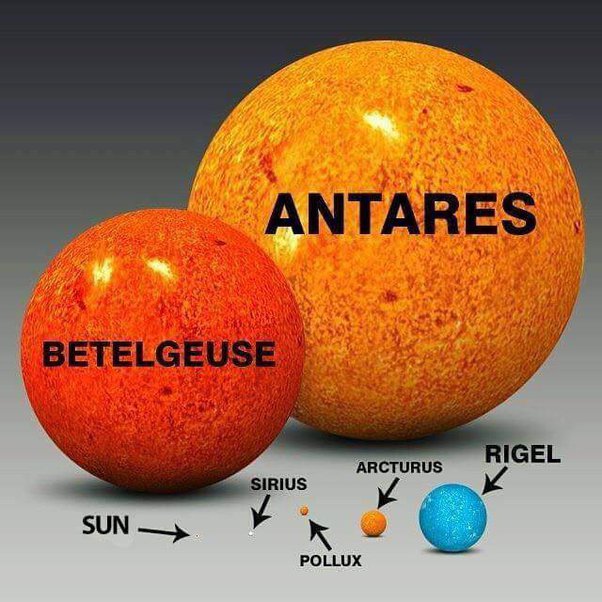 Much Brighter
2 Corinthians 3:12-18
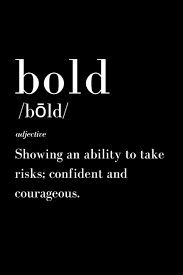 Because we have this hope…

The hope of glory!!!

We are very bold.
Q: Are you very bold??
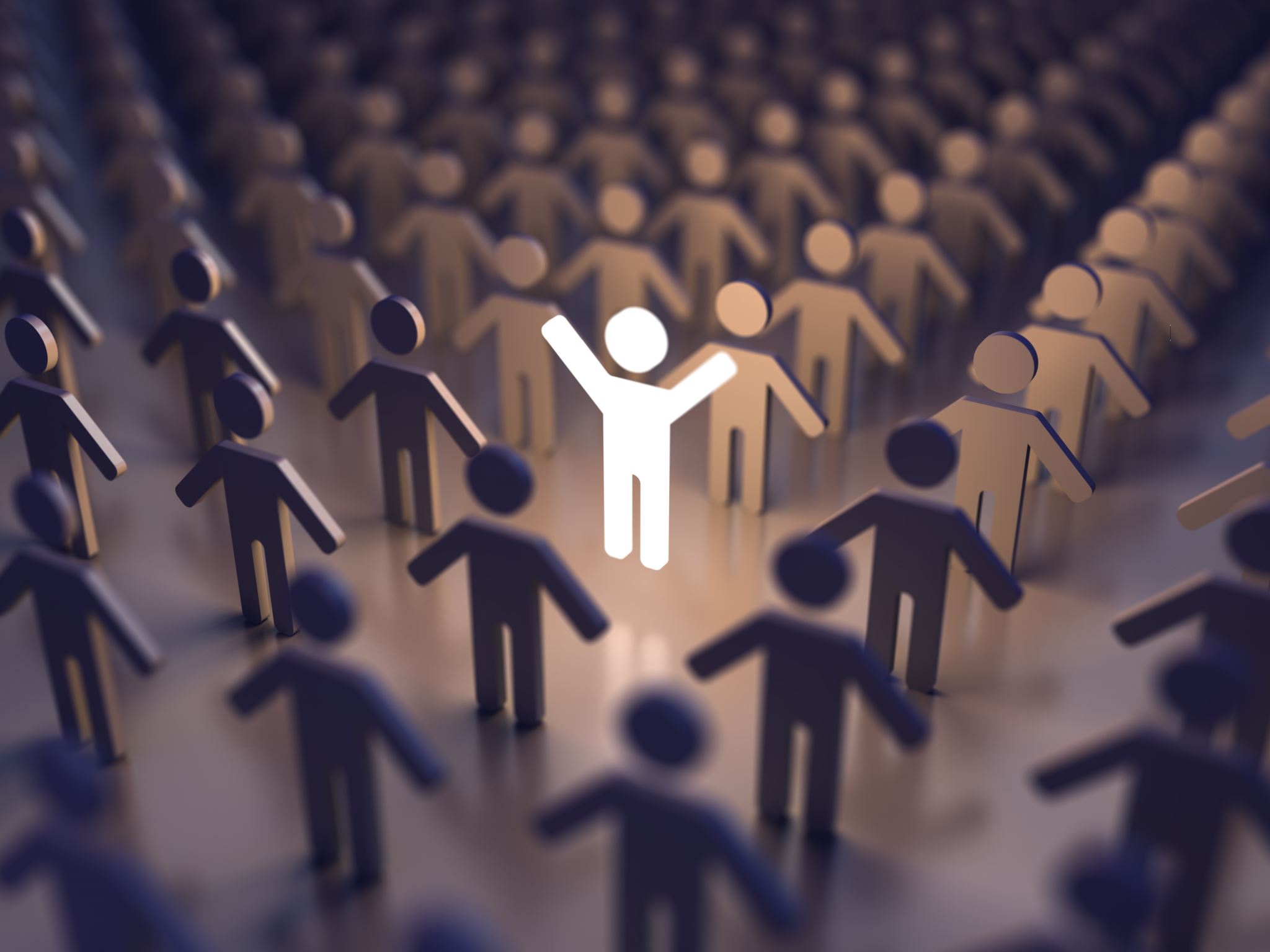 v. 16 TheVeil is Removed!!!
Only in Christ…. Is the veil removed.

How? The Holy Spirit!!!
2 Corinthians 3:16-17
Veil-removal is not the goal!

The goal is glorification!
2 Corinthians 3:18
The goal: Transformation.

Contemplate → Reflect → 
Contemplate → Reflect →
Contemplate → Reflect
Discussion Questions
1. Are you confident that God will use you to do great things?

2. Where does this confidence (or lack thereof) come from?

3. What will you do to more confidently contemplate and reflect the glory of God?
2 Corinthians 4 & 5The Power of Knowing!
2 Cor 4:1-6  We do not lose heart!
Why?  Because we have this ministry.

What ministry?  Of contemplating and reflecting the glory of Christ.

How?
a. Plainly
b. Commend to everyone’s conscience.
2 Cor 4:7-12Jars of Clay
Our humanness proves that the power comes from God, not us!

Is the death of Christ working in you? How?
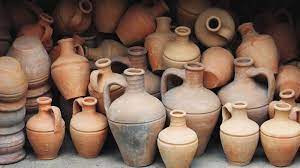 2 Cor 4:13-18We Speak
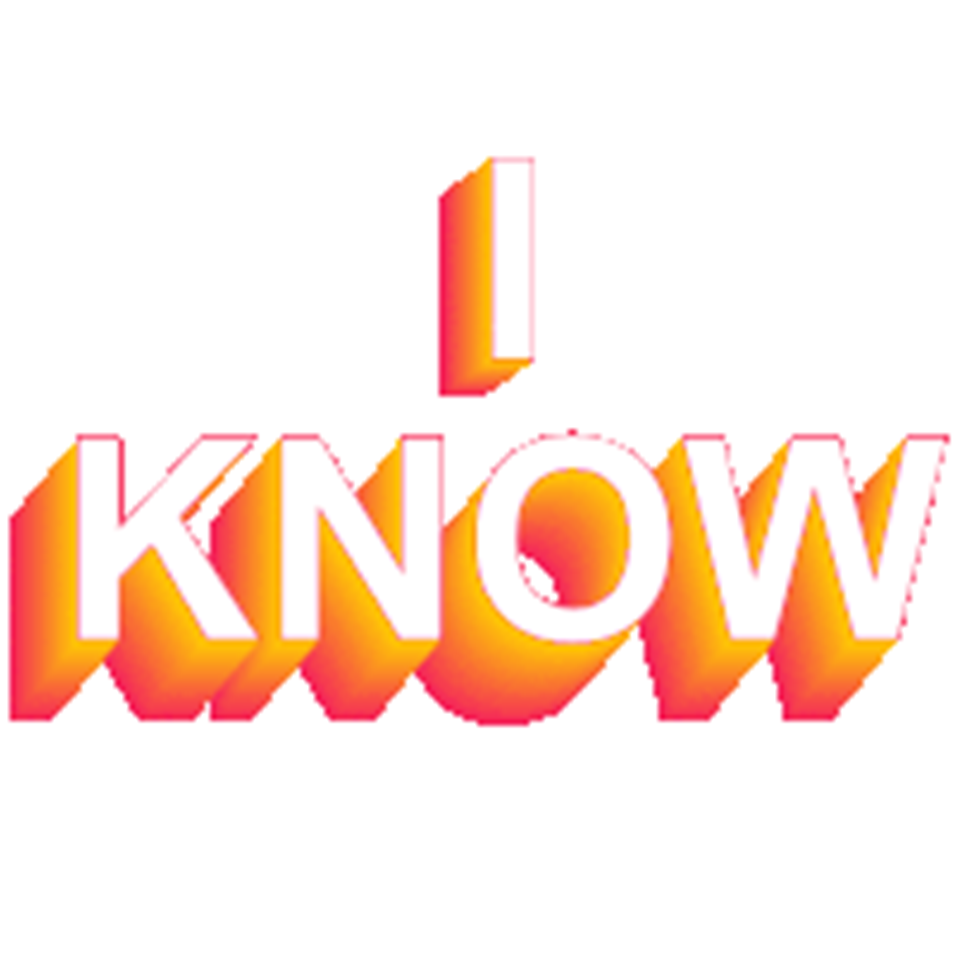 v. 13  We speak.

v. 14  Why?  Because we KNOW

v. 16 Therefore…   (because we know)  we do not lose heart.
2 Cor 5:1-10Confidence!!!
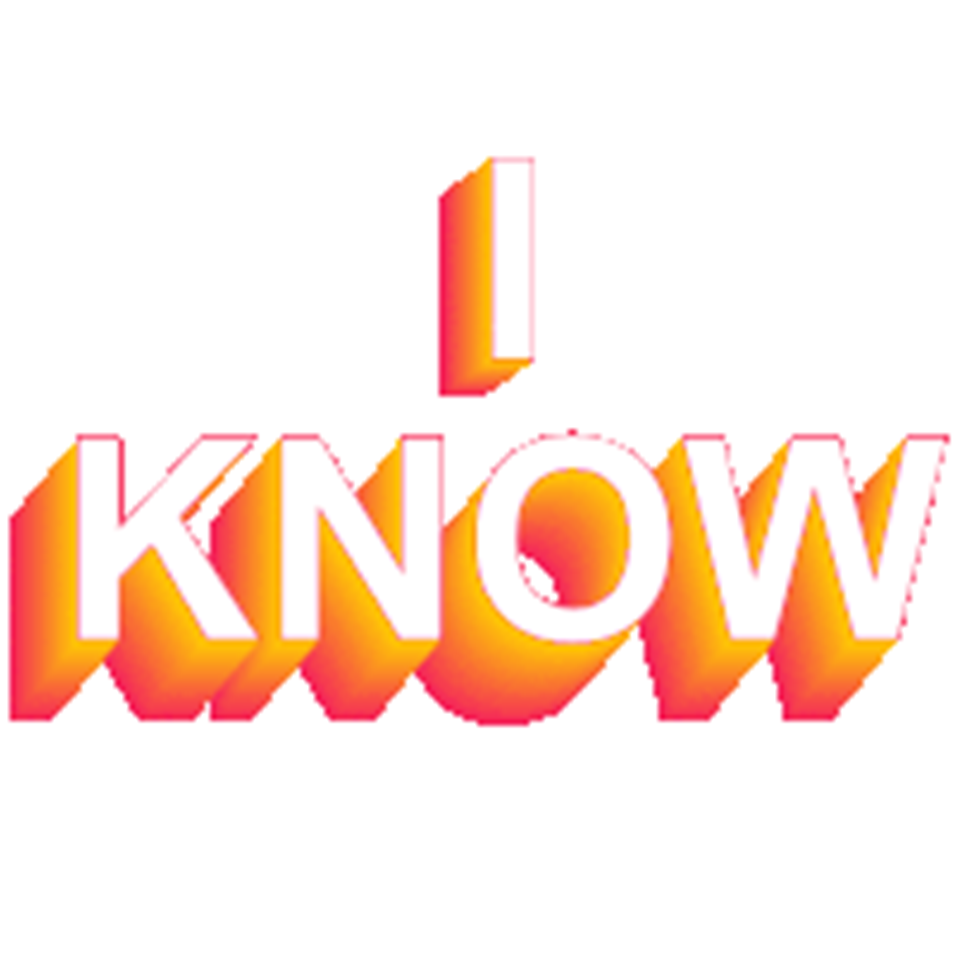 2 Cor 4:14 we know
5:1 we know
5:5 guarantee
5:6 confident
5:6 we know
5:7 we live by faith
5:8 we are confident
2 Cor 5:1-10Wait a minute!
2 Cor 4:7 jars of clay
2 Cor 5:1, 4  earthly tent
That sounds weak!
That’s the point!

We have and eternal home in heaven!
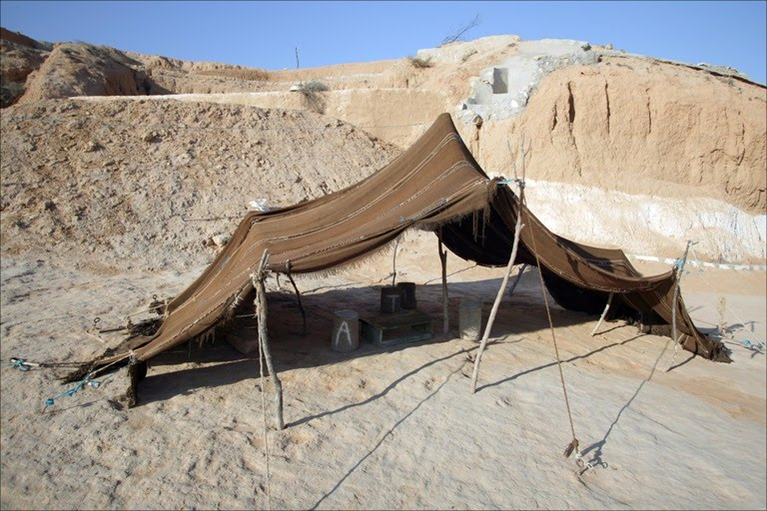 Faith in invisible things!
Question:  Do you live by faith, not sight?
(Hebrews 11:1)

Therefore… I make it my goal to please him.
2 Cor 5:10-15  Fear
2 Cor 5:10 We will face the judgment seat of Christ.

v. 11 Because we know what it means to fear God…  We persuade people.

Wait a minute!  I thought we were confident!
Our fear is for the souls of others, not ourselves.

That is why we persuade people!!!
2 Cor 5:13  Paul: You are out of your mind!
Why?

Because Paul was convinced…

Christ’s love compelled him
Discussion Questions
1. Is the death of Christ at work in you?  How?

2. Are you confident?  Do you know? 

3. Do you believe: Have you been speaking?

4. Would anyone accuse you of being just a bit crazy for Christ?